Élaboration d’une prestation touristique
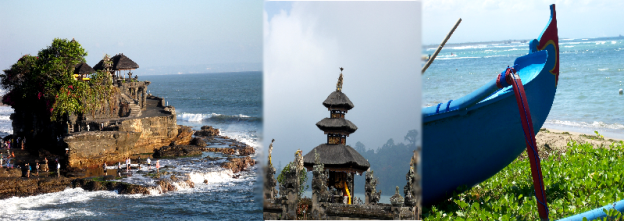 PNF BTS Tourisme 15/03/2019 ENC Bessières - IS/VW
1
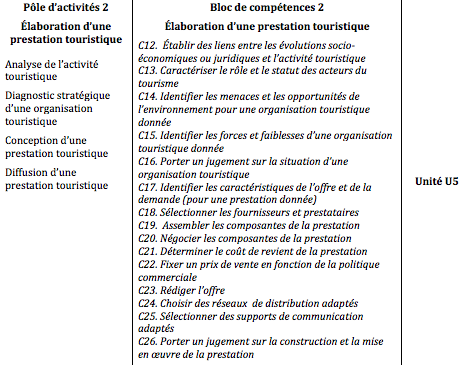 Des compétences
Référentiel des Activités Professionnelles
Des activités professionnelles emblématiques
Une unité de certification
PNF BTS Tourisme 15/03/2019 ENC Bessières - IS/VW
2
Définition de la prestation touristique
Elle s’inscrit dans un espace socio-géographique ciblé
Elle prend des formes diverses
Elle peut être un assemblage de services
Elle est commercialisée sous différentes formules
PNF BTS Tourisme 15/03/2019 ENC Bessières - IS/VW
3
Les conditions de réalisation de la prestation touristique
On se place du point de vue de l’organisation qui élabore la prestation
Contexte informationnel
Contexte technologique
Contexte relationnel
Les résultats attendus
Respect du cahier des charges (attentes du client/commanditaire)
Prise en compte des contraintes réglementaires, de délais et de budget
Cohérence de la démarche mise en œuvre
Qualité de la prestation proposée
Respect des objectifs commerciaux, organisationnels, éthiques et financiers du prestataire
PNF BTS Tourisme 15/03/2019 ENC Bessières - IS/VW
4
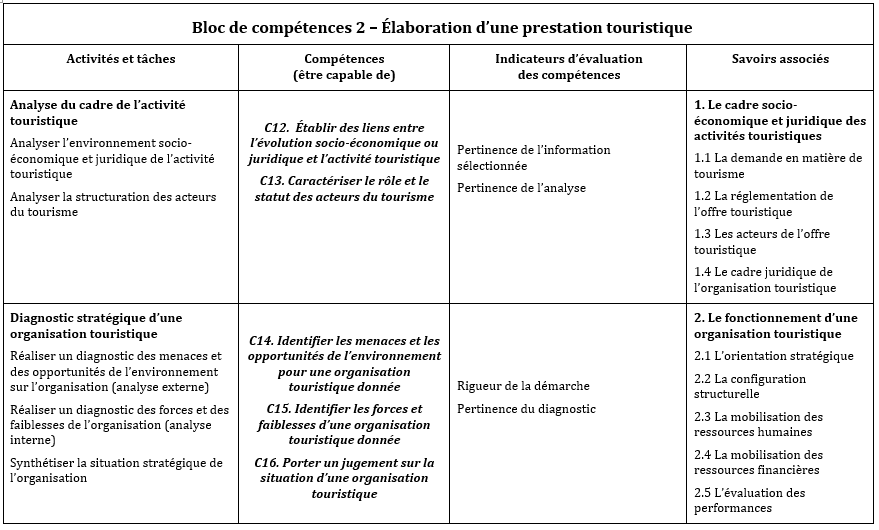 Référentiel de certification
PNF BTS Tourisme 15/03/2019 ENC Bessières - IS/VW
5
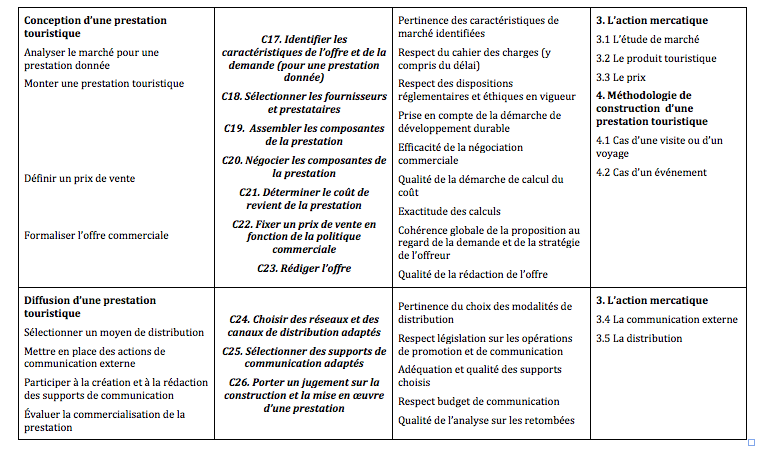 PNF BTS Tourisme 15/03/2019 ENC Bessières - IS/VW
6
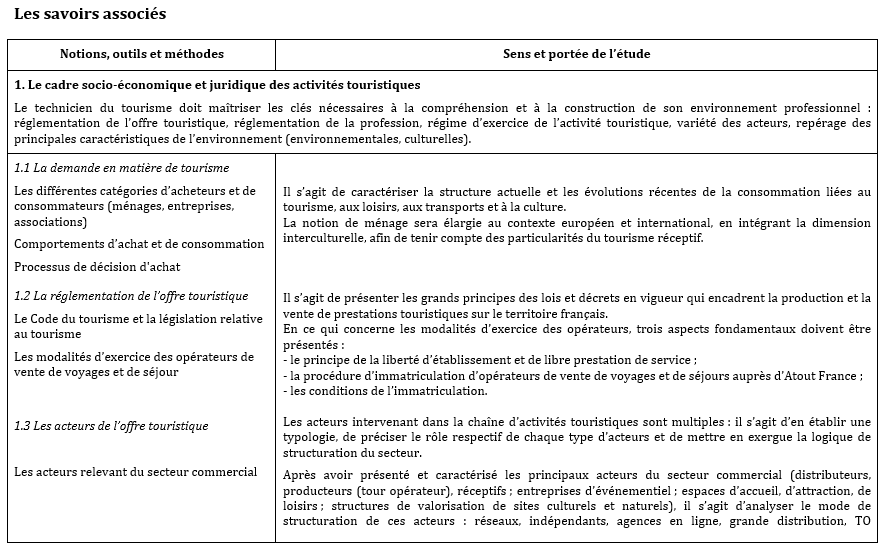 Des indicateurs pour l’enseignement
PNF BTS Tourisme 15/03/2019 ENC Bessières - IS/VW
7
[Speaker Notes: L’entrée se fait par les compétences que l’on construit par les savoirs]
Épreuve E5 : élaboration d’une prestation touristique
PNF BTS Tourisme 15/03/2019 ENC Bessières - IS/VW
8
Épreuve E5 : élaboration d’une prestation touristique
Etude de cas de 4 heures
Apprécier l’aptitude du candidat à construire et promouvoir une prestation touristique correspondant à une demande identifiée en prenant en compte  :
Les contraintes et opportunités de l’environnement dans lequel s’inscrit la demande
Les forces et faiblesses de l’organisation prestataire
Un questionnement  à partir d’une base documentaire
L’épreuve se fonde sur les activités et compétences du bloc 2
Indicateurs d’évaluation du bloc 2 de compétences
PNF BTS Tourisme 15/03/2019 ENC Bessières - IS/VW
9
Épreuve E5 : élaboration d’une prestation touristique
L’épreuve s’appuie sur :
Les compétences langagières et rédactionnelles
La connaissance des territoires et des destinations, telle qu’abordée en Tourisme et Territoires (caractéristiques et potentialités du territoire ou de la destination)
Un questionnement sur une ou plusieurs des activités caractéristiques du pôle
PNF BTS Tourisme 15/03/2019 ENC Bessières - IS/VW
10